遠距教學
對應疫情緊急規劃
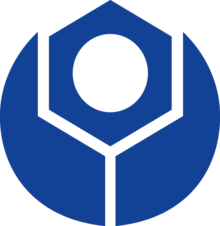 國立臺灣科技大學
教務處
2020/02/15
遠距課程
翻轉教學
數位平台
自主學習
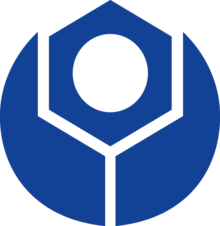 學生人數
課程性質
配置 TA
加計時數
給獎勵金
教師意願
TA
攝影機
EverCam
手機
A
使用本校 VPN
影音上 YouTube
講義用 Moodle
討論用 FaceBook
集中入口
手機直播
新錄課程
上課
影音
三校共享
mp4
pdf
數位教材
講義
投影片
B
若無法用 VPN
影音上 Bilibili
講義用 OneDrive
討論用 WeChat
集中入口
TA
線上
討論
報告
筆試
Facebook
YouTube
Moodle
(1) 學生自選課程
(2) 送系審核備案
(3) 完課抵認學分
VPN
C
中國大學 MOOC
其他 MOOCs
陸港澳學生端
採 ABC 混合模式
* 大學部、研究生合計
臺科大遠距課程
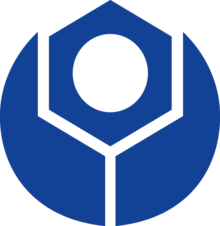 通識課程
共同課程
專業課程
密集課程
英語課程
* bili, bilibili; Fb, Facebook; Mood, Moodle; Wech, WeChat; web, website; Yt, YouTube; 媒, 媒體雲
數位教材之補助獎勵與遠距教學
T
TA
TA
巴拉圭分校
跨校微學程
協助錄製
後製上網
版權資料
磨課師
同步遠距
非同步遠距
虛實混成
初 審
(1) 遠端
(2) 網際
(3) 互動
製作補助
複 審
遠距教學
數位教材
成果獎勵
上網
課程經營
自主學習
補救教學
翻轉教學
遠距教學
磨 課 師
課輔教材
開放式課程
MOOCs
Moodle
OCW
經營補助
6 ~ 12 hr
> 1080p
開放平台
2 ~ 8 hr
> 720p
封閉平台
2 ~ 10 hr
> 720p
開放平台
開放平台
注意版權
經營獎勵